Institut National de Recherche et d’Analyse Physico-chimique (INRAP)
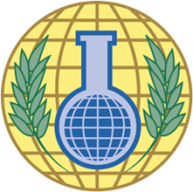 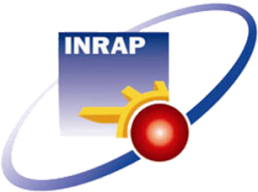 Organisation pour l'Interdiction des Armes Chimiques (OIAC)
3ème session de la Formation en chimie analytique pour le renforcement des capacités des pays africains francophones en matière d’analyse, 
dans le cadre du programme « Strengthen Cooperation with Africa »

26 Octobre au 06 Novembre 2015
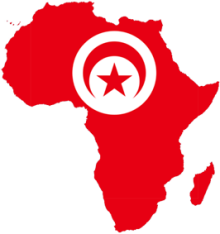 L’INRAP et Le Secrétariat Technique de l’OIAC organiseront du 26 Octobre au 06 Novembre 2015 la troisième session de la «Formation en chimie analytique pour le renforcement des capacités des pays africains francophones en matière d’analyse des armes chimiques », qui verra la participation d’une douzaine de personnes.

Cette formation, dédiée principalement à la maîtrise des deux techniques GC et GC-MS, sera financée conjointement par le Secrétariat Techniques de l’OIAC et l’INRAP, et gérée conjointement par l’Amicale des fonctionnaires de l’INRAP et le Comité d’Organisation INRAP-OIAC 2015.

Le contenu scientifique de cette 3ème session sera axé autour d’un ensemble de cours théoriques et de travaux pratiques (au sein des laboratoires de spectrométrie de masse et de chromatographie en phase gazeuse de l'INRAP).

https://www.opcw.org/search/events/event/2015/07/14/event/tx_cal_phpicalendar/call_for_nominations_for_an_analytical_chemistry_course_in_french_under_the_programme_to_strengthen_the_cooperation_with_africa/